R0113 – Data Specification Updates and Clarifications Webinar
13 June 2024
Introducing Your presenters
Jenny Hyskaj
REC Professional Services
Communications and Events Analyst
Elise Handy
REC Professional Services
Change Lead
Ryan Dale
REC Technical Services
Change Technical Lead
Roz Timperley
REC Technical Services
Change SME
Jason Salmon
REC Technical Services
Change Technical Lead
Housekeeping
Videos and microphones
Event recording
Use of Slido
Opportunities for Q&A
Agenda For today
Introduction to R0113
Ryan Dale and Elise Handy
R0113 introduction
What is a Data Specification Housekeeping Change?

 - Updating and amending historical errors and issues within the Data Specification

 - Non-Substantial changes to Market Messages, Data Items or Legal Text

 - Errors include Typographical, Alignment, Displayed information and Data Notes

 - Changes will provide greater clarity of the Data Specification
R0113 Introduction
What Criteria determines what is (or isn’t) included in R0113?

The approach taken by the Code Manager to determine if an issue was within scope for R0113 was a balance of 2 elements;-

Useful clarification for end users
That Implementation of the changes caused minimal impact to Parties


How were the issues identified? (Helpdesk/Pre-Post Data spec comparison etc)

Issues were identified by internal review of the Data Spec, queries provided by Parties and, in some cases, resolving long standing, inherited issues from the transition to the REC. 

Why is there so much legal text?

In order to assist users in highlighting the changes, The Code Manager has sought to represent the change in physical documentation. R0113 contains a large number of low level changes to a range of Data items and Market Messages, and each change should have a corresponding document for that change.
R0113 Overview
Ryan Dale and Roz Timperley
R0113 Overview
Updates to the Standards Definition Document
R0113 Overview
Digital Navigator Display Changes
R0113 Overview
MRA References
Settlement Period Clarification
Baseline Statement & Meter Product Table Changes
R0113 Examples
Jason Salmon
R0113 Examples
Add new Edifact Level B Variant to SDD to create a scenario that allows @ and _ to be used in the same data item
Proposed updated SDD extract
Extract from v2.4 of the SDD
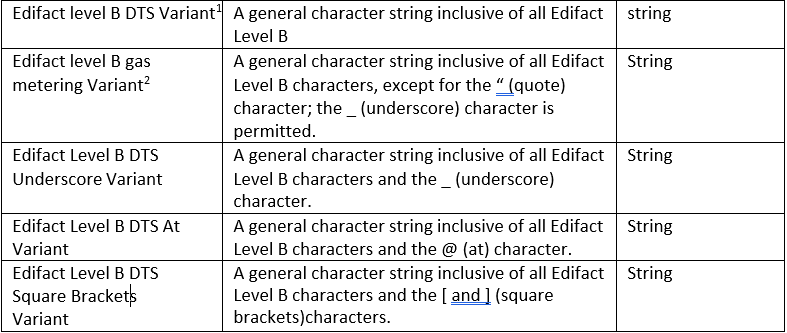 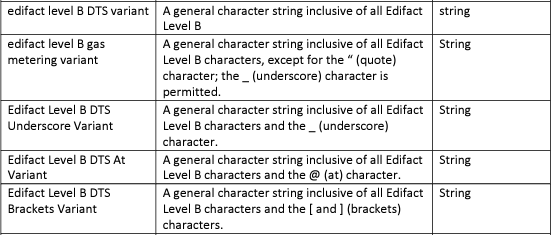 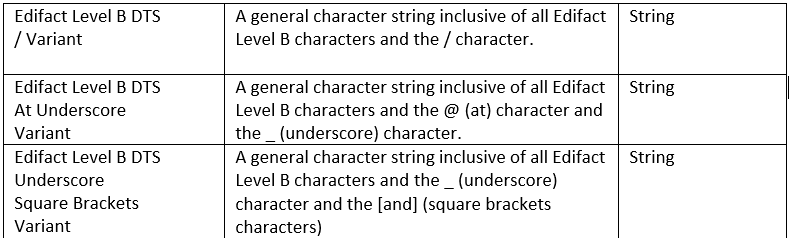 The new legal text includes the additional variants highlighted to the right.
R0113 Examples
Updating the relevant data items with the new "At Underscore" variant
Updated data item
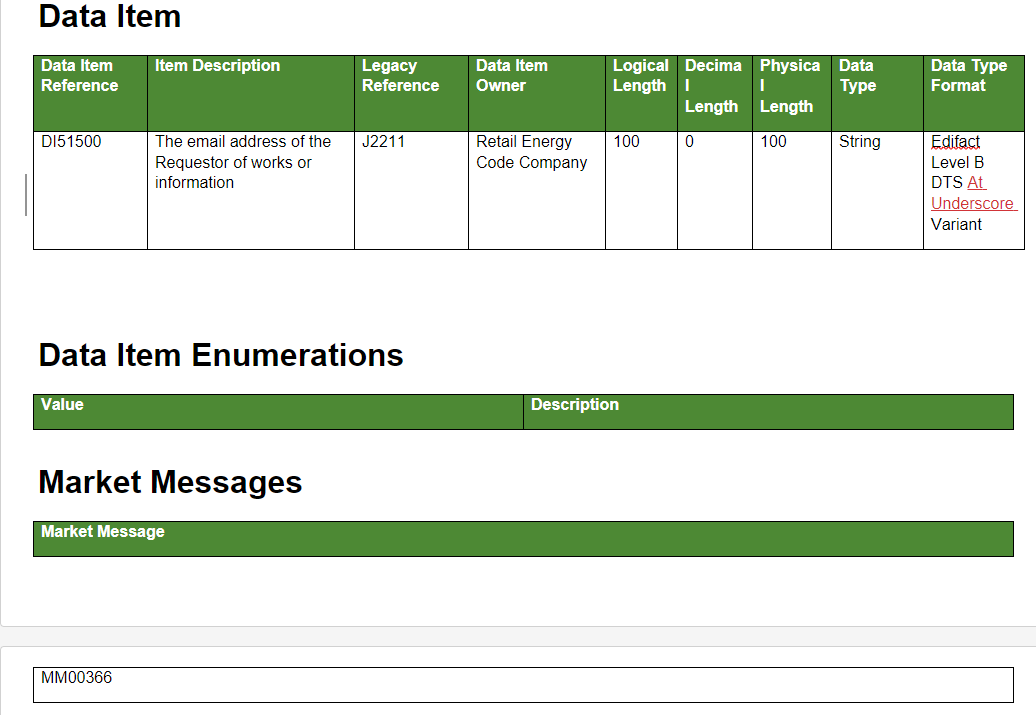 Next Steps
Elise Handy
Next Steps
Q&A
Jenny Hyskaj
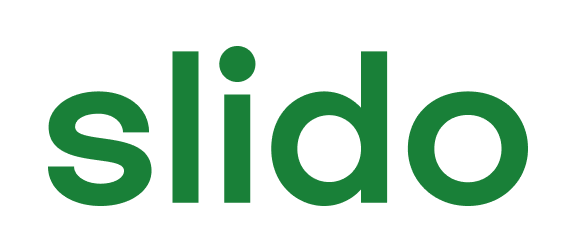 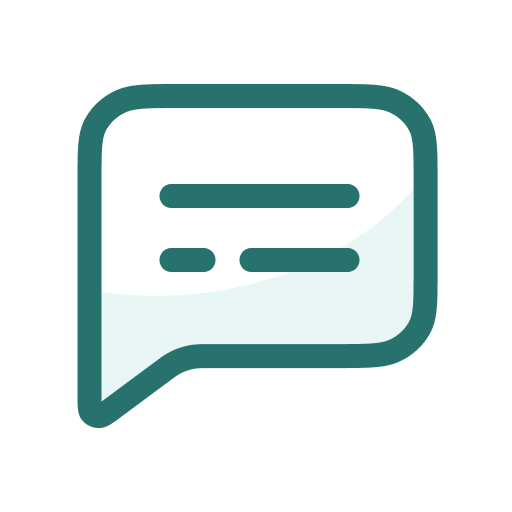 1) Are there other changes that could be included in a future Data Specification update?
ⓘ Start presenting to display the poll results on this slide.
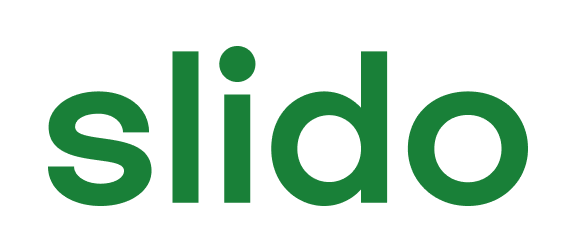 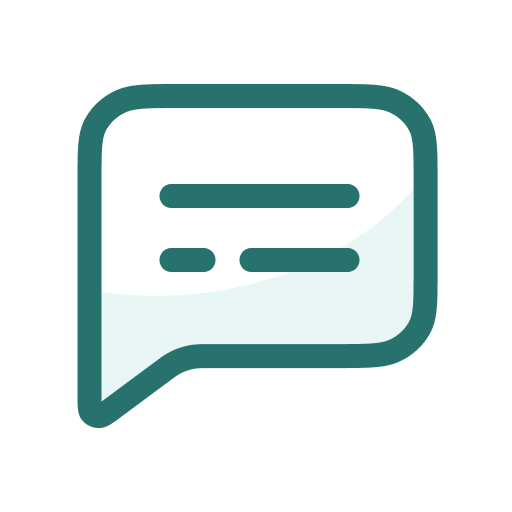 2) Are there elements of R0113 that should be removed from Scope? If so, why?
ⓘ Start presenting to display the poll results on this slide.
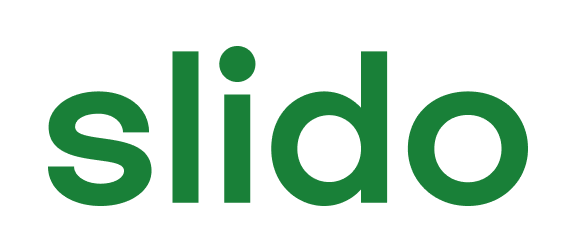 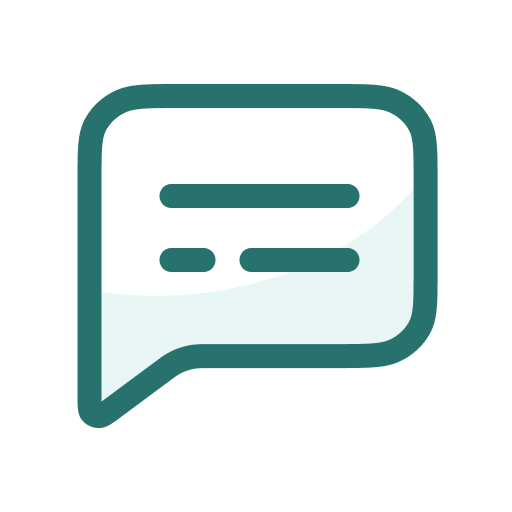 3) What can we do to make reviewing changes of this nature easier for you?
ⓘ Start presenting to display the poll results on this slide.
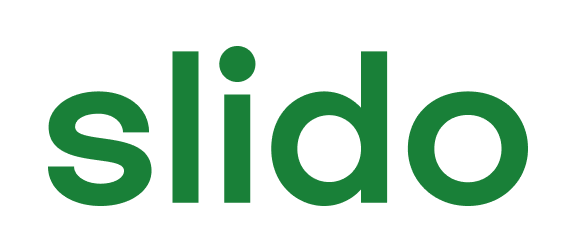 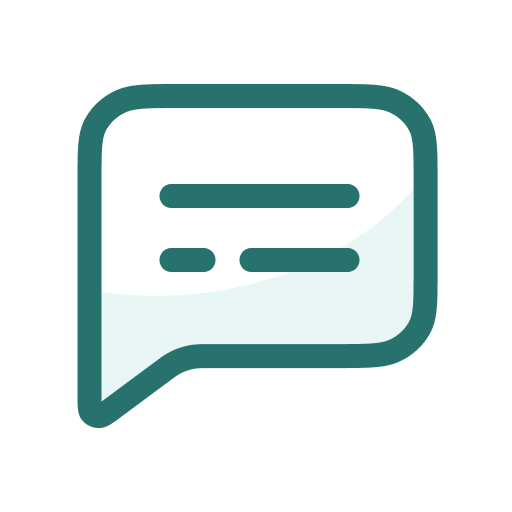 4) Do you have any general improvement suggestions for the REC Data Specification?
ⓘ Start presenting to display the poll results on this slide.
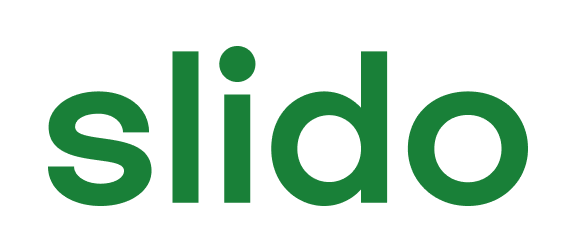 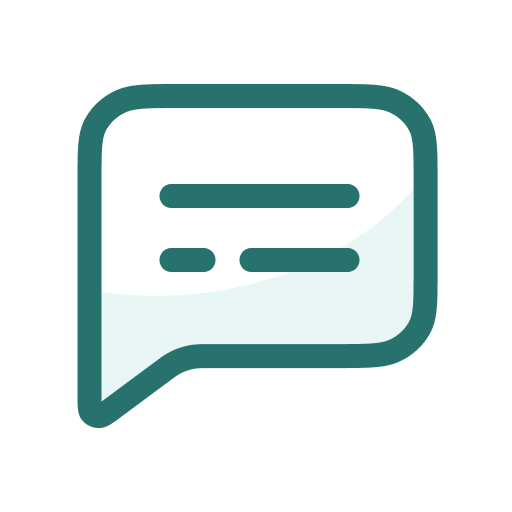 5) Do you have any questions regarding any of the contents of R0113?
ⓘ Start presenting to display the poll results on this slide.
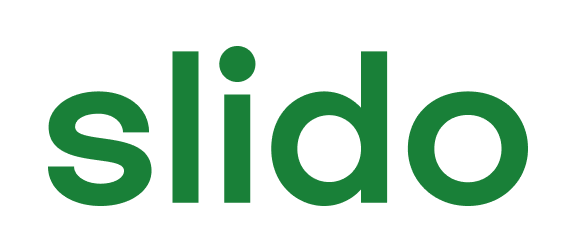 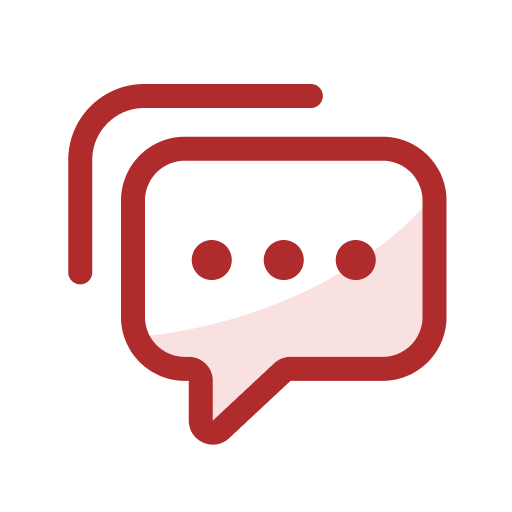 Audience Q&A Session
ⓘ Start presenting to display the audience questions on this slide.
Thanks for attending
Contact us: enquiries@recmanager.co.uk
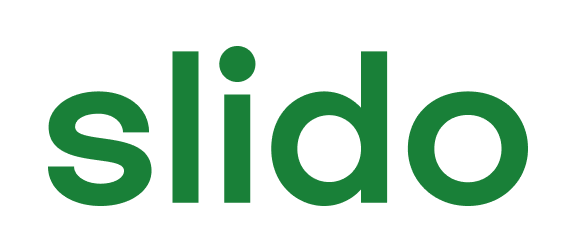 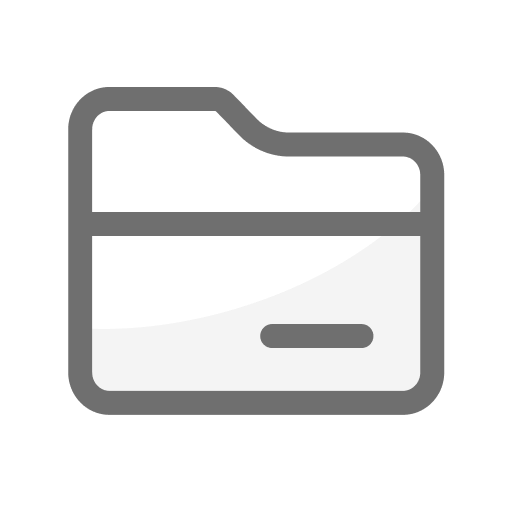 Feedback
ⓘ Start presenting to display the poll results on this slide.